Відомі державні та військові діячі,вчені-винахідники,льотчики-космонафти Одещини
Державні та військові діячі Одещини ХІХ – ХХст.
Воронцов Михайло Семенович
Новоросійський генерал-губернатор і повноважний намісник Бессарабської області.
Вперше побудував пароплав на Дніпрі у власному маєтку 1823 року. Розвивав вугільні копальні на сході губернії.
Змієнко  Всеволод  Юхимович
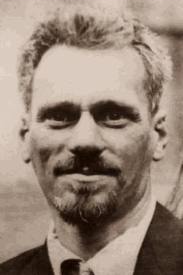 Серед військових тієї доби помітною є постать організатора українських збройних формувань в Одесі в 1917–1918 роках, керівника військової розвідки УНР, військового викладача та активного діяча української еміграції Всеволода Юхимовича Змієнка.
Українські вчені,винахідники,льотчики-космонафти ХІХ -  першої пол. ХХст.
Гамалія М.Ф.
Зеленецький К.П.
С.Ярошенко 
І.Тимченко
Гамалія М.Ф.
Микола Федорович Гамалія — автор більше 300 наукових робіт, значна частина яких, присвячена проблематиці сказу і холери. У 1954—56 рр. вийшло друком шеститомне зібрання наукових праць М. Ф. Гамалії.
Зеленецький К.П.
Костянтин Петрович Зеленецький - професор Рішельєвського ліцею в Одесі, автор книг з риторики, теорії словесності, загальної філології.
    Випускник Рішельєвського ліцею
С.Ярошенко
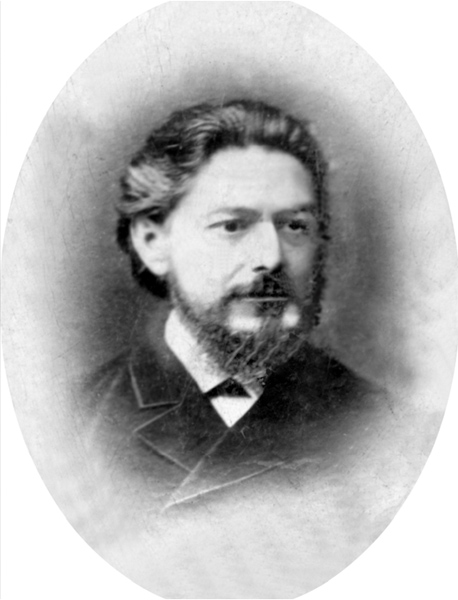 Ярошенко займав пост голови правління громадської організації «Товариство взаємного кредиту». Був гласним Думи протягом двох термінів по чотири роки
І.Тимченко
І.Ю. Тимченко був прекрасним лектором. Одним з перших він почав використовувати при читанні теоретичних курсів приклади з теорії математики. Крім того, він глибоко розробляв методику викладання математики в школі, читав математику та механіку на Вищих жіночих курсах.
С.П.Корольов та В.П.Глушко.Їх внесок у розвиток вітчизняної і світової науки.
С.П.Корольов
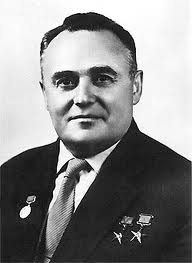 Сергієм Павловичем були створені перші балістичні ракети (мобільного наземного і морського базування) на стабільних компонентах палива, він став першопрохідцем в цих нових і важливих напрямках розвитку ракетного озброєння.
В.П.Глушко
Глушко в якості компонентів ракетних палив запропонував азотну кислоту, розчини в ній азотного тетроксида, перекис водню та ін Їм розроблено та випробувано профільоване сопло, розроблена теплоізоляція камери ракетного двигуна двоокисом цирконію та іншими складами.
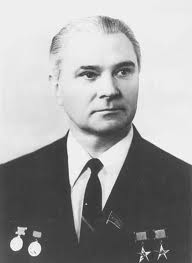